8
O‘zbek tili
sinf
Mavzu: Milliy hunarmandchilik
(Sifatdosh, uning yasalishi va imlosi)
MUSTAQIL BAJARISH UCHUN TOPSHIRIQLAR
1. “T-chizmasi” asosida quyidagi tahlilni bajaring:
      Sof fe’llar va ravishdoshlar o‘rtasidagi farqlarni aniqlang.
2. “Veen diagrammasi”asosida ravish va ravishdoshlarning o‘xshash va farqli xususiyatlarini yozing.
TOPSHIRIQLARNI  TEKSHIRAMIZ
Sof fe’l shakli                                Ravishdosh shakli
1. Fe’lning kesim vazifasini bajaruvchi shakli.

2. Birgina fe’ldan iborat bo‘ladi.

3.O‘ziga xos bo‘lgan qo‘shimchaga ega emas.
Fe’lning  ravishga xoslangan 
shakli.
2. Ravishdoshlarning -b(-ib), a(-y) 
qo‘shimchali shakllari ko‘makchi 
fe’lli so‘z qo‘shilmalari tarkibida 
yetakchi fe’l vazifasini bajarib 
keladi.
3. O‘ziga xos bo‘lgan
qo‘shimchalarga ega.
TOPSHIRIQLARNI  TEKSHIRAMIZ
Holat, 
payt, maqsad, sabab ma’nolarini bildiradi. O‘xshash so‘roqlarga ega.
MILLIY  HUNARMADCHILIK
Ajratib ko‘rsatilgan so‘zlar qanday hunarni anglatishi haqida ma’lumot bering.
Sharqda milliy hunarmandchilikning naqqoshlik, ganchkorlik, zardo‘zlik, gilamdo‘zlik, chinnisozlik, kulolchilik kabi turlari keng rivojlangan. Ushbu qadimiy hunarlar bugungi kungacha saqlanib kelyapti. Jahonda sharq me’morchiligi nihoyatda hashamdorligi bilan ajralib turadi. Bugungi kunda ham sharq me’morchiligi o‘zida qadimiy an’analarni saqlab kelmoqda, lekin ularda zamonaviy unsurlar ham uyg‘unlikda ishlatilmoqda. Mamlakatimizda milliy hunarmandchilikni rivojlantirishga katta e’tibor qaratilmoqda.
MILLIY  HUNARMADCHILIK
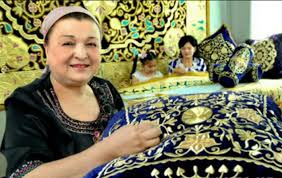 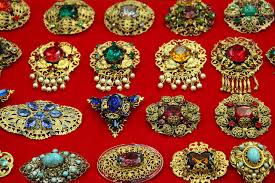 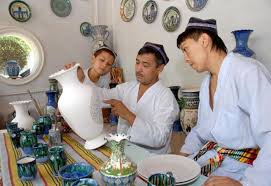 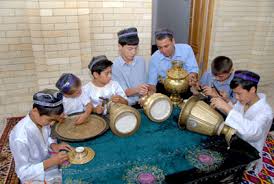 zardo‘zlik
zargarlik
kulolchilik
misgarlik
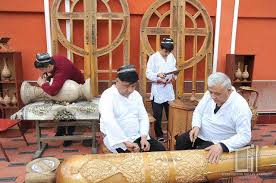 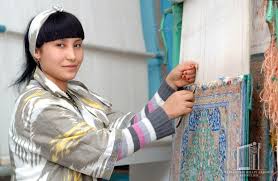 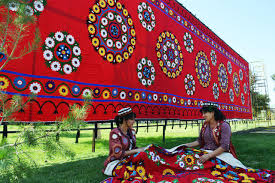 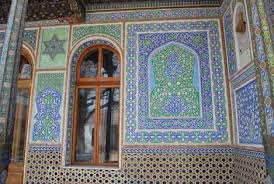 yog‘och o‘ymakorligi
gilamdo‘zlik
kashtachilik
naqqoshlik
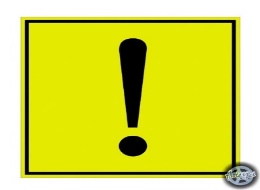 BILIB  OLING
Fe’lning sifatga xoslangan shakli sifatdosh deyiladi. Sifatdosh fe’l asoslariga –gan(-kan, -qan), -yotgan (-ayotgan), -adigan (-ydigan), -r (-ar) qo‘shimchalarini qo‘shish orqali yasaladi va otga bog‘lanib qanday?, qaysi? so‘roqlariga javob bo‘ladi.
Masalan: kelgan mehmon, qurilayotgan bino, chiziladigan rasm, oqar suv.
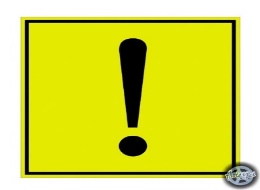 BILIB  OLING
2-mashq
Berilgan fe’llardan sifatdoshlar yasang, so‘ngra ular ishtirokida so‘z birikmalari va gaplar tuzing.
Masalan:
ko‘rsatmoq
gapirmoq
burmoq
qo‘ymoq
topmoq
kelmoq
2-mashq
Nima qildi?                      Qanday?
Tikuvchi ko‘ylak tikadi.
Tikilayotgan ko‘ylak.
U archani yasatdi.
Yasatilgan archa.
Malika rasm chizdi.
Chizilgan rasm.
To‘plangan suvlar oqizildi.
Oqizilgan suvlar.
Tolib kitobdan o‘rgandi.
O‘rganilayotgan kitoblar
Uylar yana ta’mirlandi.
Ta’mirlanadigan uylar.
3-mashq
Nuqtalar o‘rniga -gan(-kan, -qan) qo‘shimchalaridan mosini qo‘yib gaplarni ko‘chiring.
1. G‘ir-g‘ir es… shabada kishiga xush yoqadi.
2. Osmonda to‘lishib chiq… oy nurlari kumushdek jilvalanadi. 
3. Barvaqt yo‘lga chiq… sayohatchilar manzilga yetib keldilar.
4. O‘qi… kam bo‘lmaydi, hunar egala… inson xor bo‘lmadi.
5. Daraxt shoxlarini buk… yoki sindir… bolalar qattiq jazolanadi.
6. Daraxt ek…, uni parvarishla… inson ko‘pchilikning duosini oladi.
Mashqni tekshiramiz
G‘ir-g‘ir esgan shabada kishiga xush yoqadi.
Osmonda to‘lishib chiqqan oy nurlari kumushdek jilvalanadi.
Barvaqt yo‘lga chiqqan sayohatchilar manzilga yetib keldilar.
O‘qigan  kam bo‘lmaydi, hunar egallagan inson xor bo‘lmaydi.
Daraxt shoxlarini bukkan yoki sindirgan bolalar qattiq jazolanadi.
Daraxt ekkan, uni parvarishlagan inson ko‘pchilikning duosini oladi.
Zargarlik san’ati
4-mashq. Matnni o‘qing. Sifatdoshlarni topib, o‘zi bog‘langan so‘z bilan
 ko‘chiring.
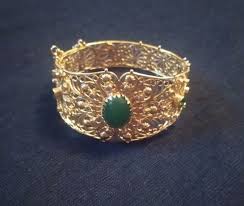 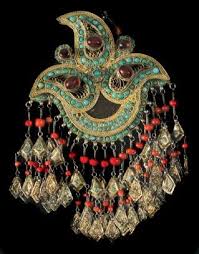 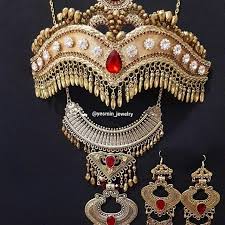 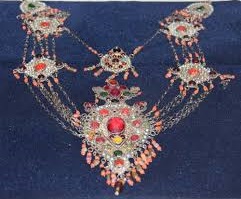 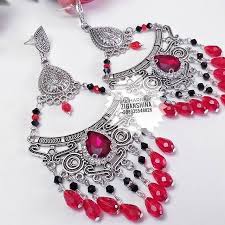 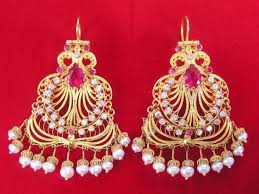 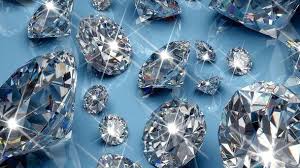 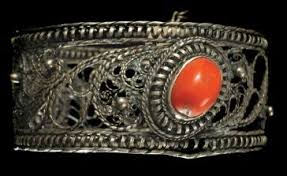 Zargarlik san’ati
4-mashq. Matnni o‘qing. Sifatdoshlarni topib, o‘zi bog‘langan so‘z bilan
 ko‘chiring.
Zargarlar barchaning e’tiborini qozonganlar.
Zargarlik buyumlarini ishlab chiqaradigan fabrikalar.
Zargarlik buyumlarining yo‘qolib borayotgan eski shakllari.
Matolarimizdan tikilayotgan milliy liboslar.
Zargarlik kasb-hunar kollejlarida tahsil olgan.
Zargarlik hunarini o‘rgangan.
Zargarlar guzari
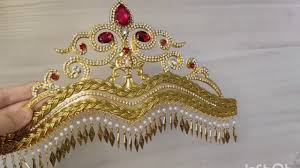 Biz yasagan tillaqosh
Taqsa biror qalamqosh,
Husniga qo‘shib 
                          chiroy,
Nur taratar go‘yo oy.
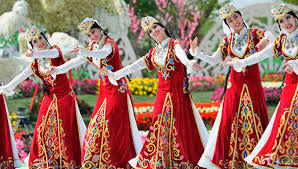 Zebigardon
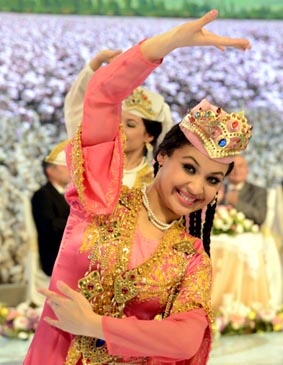 Raqqosalar o‘yinda
Zebigardon bo‘ynida,
Kuy ohangi sirg‘alar
Yalt-yult qilar sirg‘alar.
Turli-tuman taqinchoq
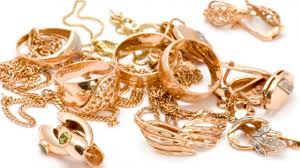 Kelinchaklar uzugi
Ko‘zsizi-yu ko‘zligi,
Turli-tuman taqinchoq,
Bilaguzuk, zarmunchoq.
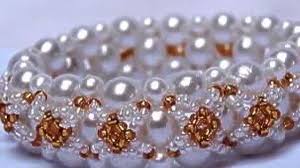 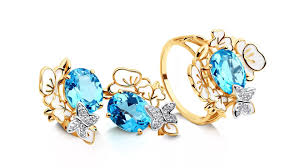 Zargarlik guzari
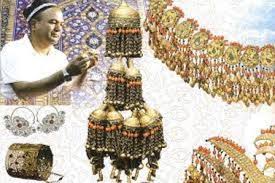 Bilan to‘lar rastamiz,
Kelib tanlang asta siz.
Sizdangina yoqtirish,
Bizdangina taqtirish.
MUSTAQIL BAJARISH UCHUN TOPSHIRIQLAR
1. “Zargarlik guzari” she’ridagi zargarlik buyumlarining nomini yozib chiqing va ular haqida ma’lumot bering.
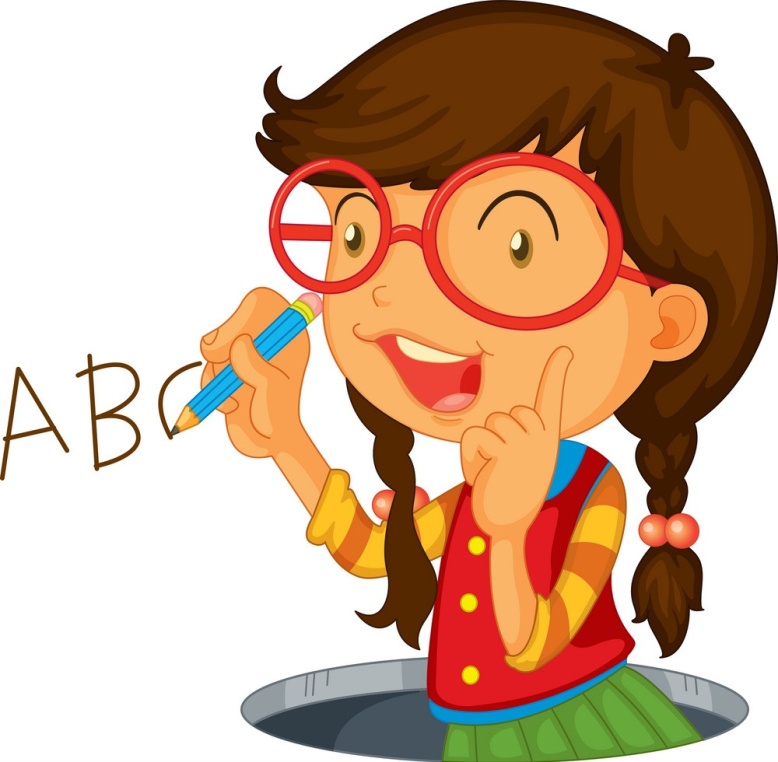 2. “Zargarlik guzari” she’rni yod oling.